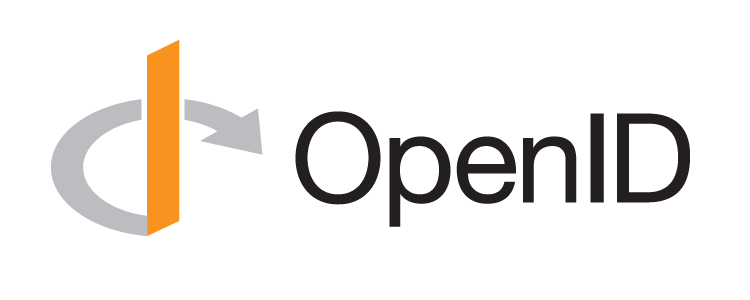 OpenID Enhanced Authentication Profile (EAP) Working Group
October 16, 2017
Michael B. Jones
Identity Standards Architect – Microsoft
What is the EAP WG?
Charter at http://openid.net/wg/eap/ …
“Develop a security and privacy profile of the OpenID Connect specifications that enable users to authenticate to OpenID Providers using strong authentication specifications. The resulting profile will enable
use of IETF Token Binding specifications with OpenID Connect and
integration with FIDO relying parties and/or other strong authentication technologies.”
Two EAP Specifications
Token Bound Authentication
Defines how to apply Token Binding to OpenID Connect ID Tokens
http://openid.net/specs/openid-connect-token-bound-authentication-1_0.html
EAP ACR Values
Defines “acr” values strong authentication profiles
http://openid.net/specs/openid-connect-eap-acr-values-1_0.html
Token Binding Update
IETF Token Binding specs ready for IETF last call
OAuth Token Binding spec
Defines Token Binding of OAuth 2.0 access tokens, refresh tokens, and authorization codes
Connect Token Binding spec
Defines Binding of OpenID Connect ID Tokens
Refinements to phase-in logic about to occur
Implementation available for interop testing
Created by Brian Campbell
See https://www.ietf.org/mail-archive/web/unbearable/current/msg01332.html
Two ACR Values Defined
“phr” – Phishing-Resistant
An authentication mechanism where a party potentially under the control of the Relying Party cannot gain sufficient information to be able to successfully authenticate to the End User's OpenID Provider as if that party were the End User.
 “phrh” – Phishing-Resistant Hardware Protected
An authentication mechanism meeting the requirements for phishing-resistant authentication above in which additionally information needed to be able to successfully authenticate to the End User's OpenID Provider as if that party were the End User is held in a hardware-protected device or component.
Phishing-Resistant definition based on 2008 OpenID Provider Authentication Policy Extension (PAPE) spec
Status
Working group active
Chairs Mike Jones and Brian Campbell
Calls scheduled every two weeks on Thursdays
For more info see the working group page
http://openid.net/wg/eap/